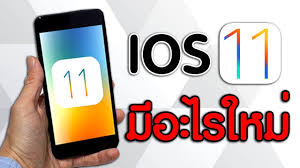 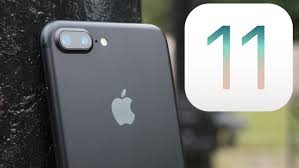 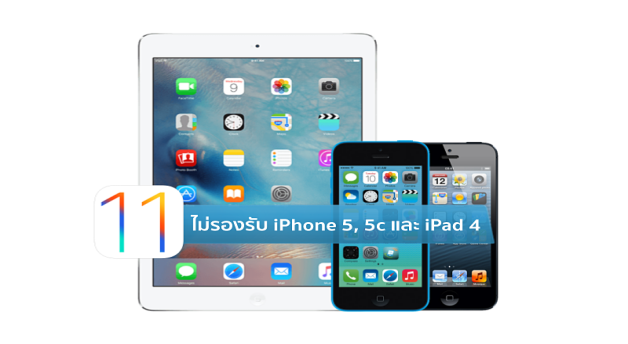 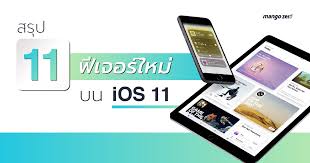 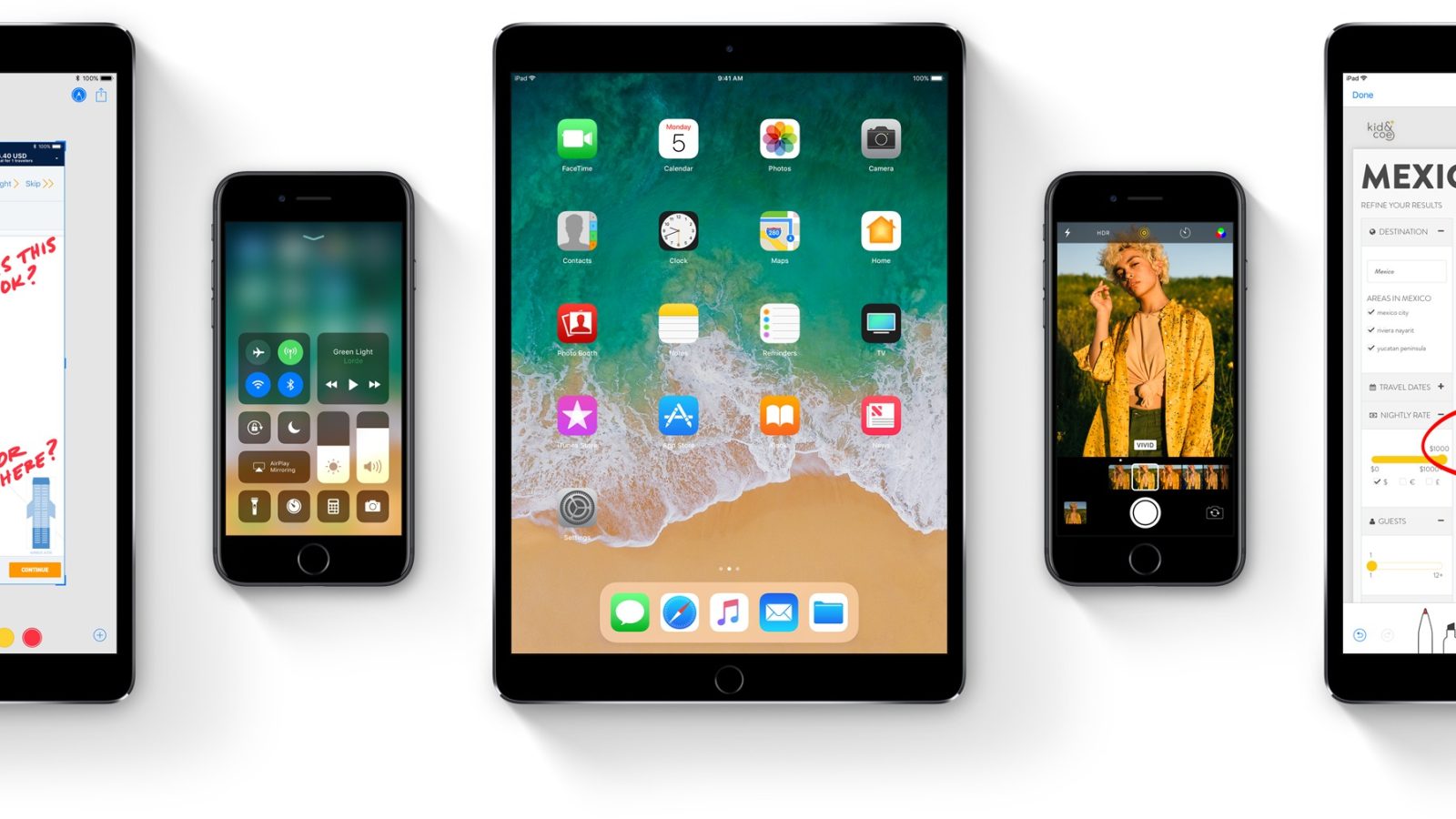 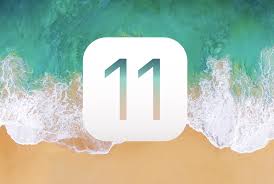 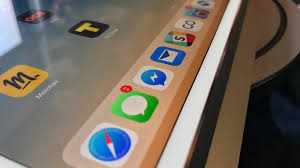 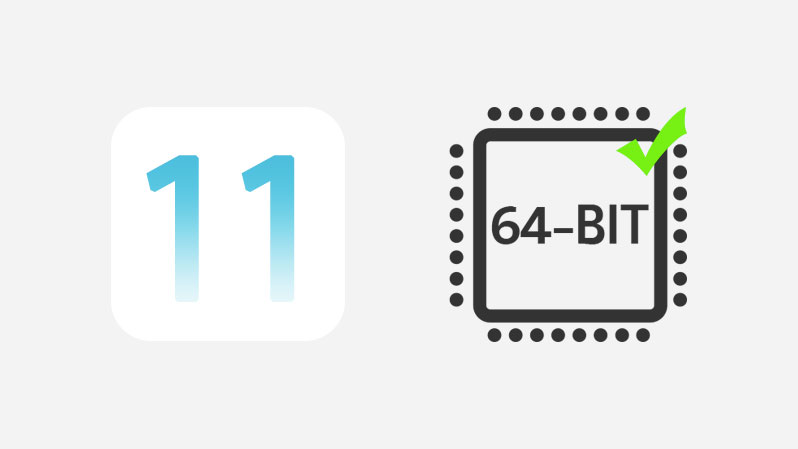 ลากแล้วปล่อย   
สัมผัสได้แล้ววันนี้
วันนี้ คุณสมบัติ "ลากแล้วปล่อย" มาอยู่ใน iPad แล้ว ไม่ว่าจะย้ายข้อความ รูปภาพ และไฟล์ จากแอพหนึ่งไปยังอีกแอพก็ทำได้สบายๆ แถมยังออกแบบมาเพื่อจอภาพ Multi-Touch ขนาดใหญ่ของ iPad การจะลากโน่นลากนี่ไปมาก็มหัศจรรย์ราวกับมีเวทมนตร์ คุณยังสามารถแตะและย้ายอะไรก็ได้ หรือจะหลายอย่างก็ยังได้ ทุกๆ ที่บนหน้าจอ
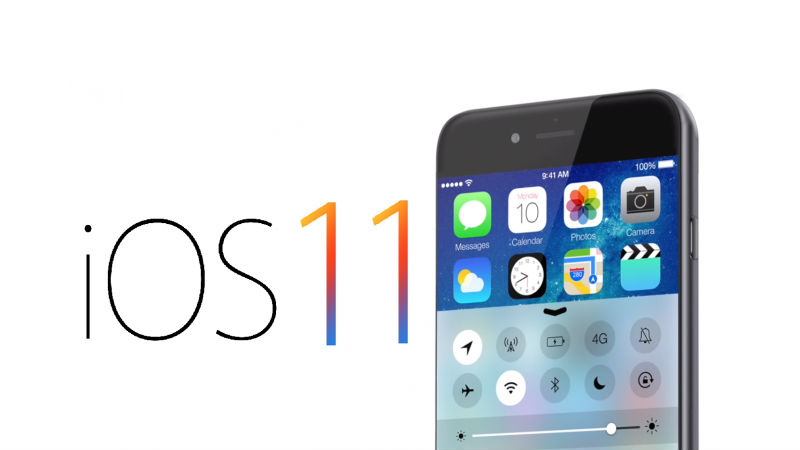 Apple Pencil วิธีที่มากขึ้นในการวาดลวดลาย
iOS 11 จะเสกให้ Apple Pencil สำหรับ iPad Pro
อเนกประสงค์ ทรงพลัง และเป็นธรรมชาติยิ่งกว่าที่เคย มีประโยชน์มากขึ้นกับงานทุกประเภท ไม่ว่าจะจดโน้ต ทำงาน หรือแม้แต่ทำอะไรที่สร้างสรรค์
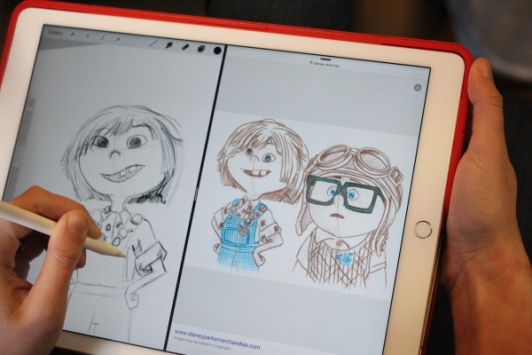 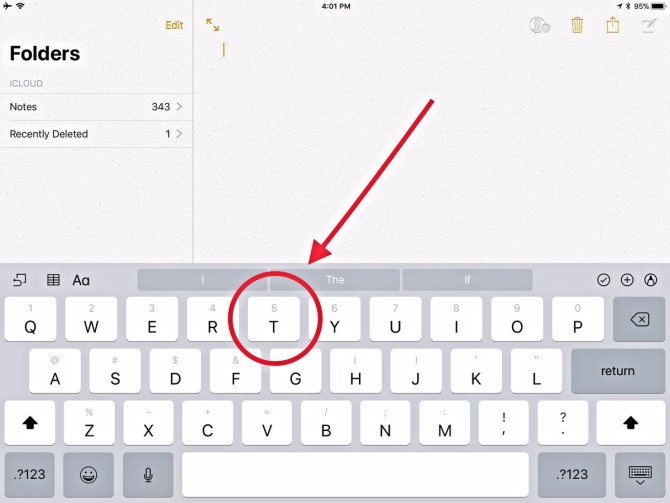 คีย์บอร์ด QuickType
พิมพ์ไป ตวัดไป แค่นี้ก็เสร็จ  ตัวอักษร ตัวเลข สัญลักษณ์ และเครื่องหมายวรรคตอนมาอยู่รวมกันในคีย์บอร์ดเดียวแล้ววันนี้ คุณจึงไม่ต้องสลับไปสลับมาอีกต่อไป เพียงตวัดนิ้วลงบนปุ่ม แล้วเลือกสิ่งที่ต้องการได้เลย
iOS 11 ทำให้ iPhone และ iPad กลายเป็นอุปกรณ์ที่ฉลาดมาก เพราะสามารถเรียนรู้จากคุณได้ เรียกได้ว่าเก่งพอที่จะช่วยคุณในแบบที่ทั้งทรงพลังและเป็นตัวคุณมากขึ้น ทั้งยังรู้ใจคุณจนทำโน่นทำนี่ให้คุณได้ก่อนที่คุณจะบอกด้วยซ้ำ
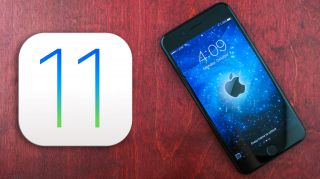 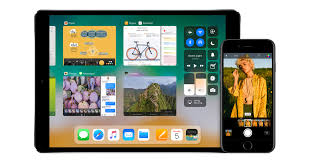 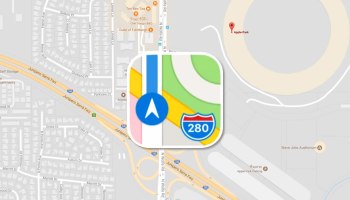 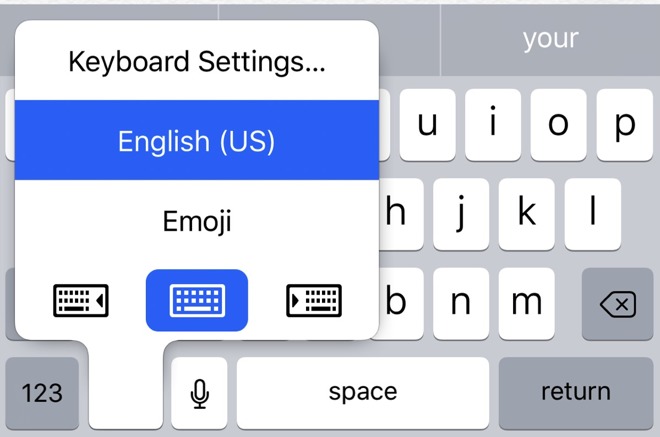 บรรณานุกรม
ก้าวใหญ่สำหรับ iPhoneก้าวกระโดดสำหรับ iPad. [ออนไลน์]. เข้าถึงได้จาก : https://www.apple.com/th/ios/ios-11.                	
	(วันที่สืบค้นข้อมูล : 26 กันยายน 2560)
เตรียม iPhone iPad ให้พร้อมก่อนอัปเดต iOS 11 . [ออนไลน์]. เข้าถึงได้จาก :  https://www.iphonemod.net/ios-11-released.html.  
	(วันที่สืบค้นข้อมูล : 26 กันยายน 2560)